ПРОЕКТ   5 А  класса ГБОУ  Школы № 14715 м
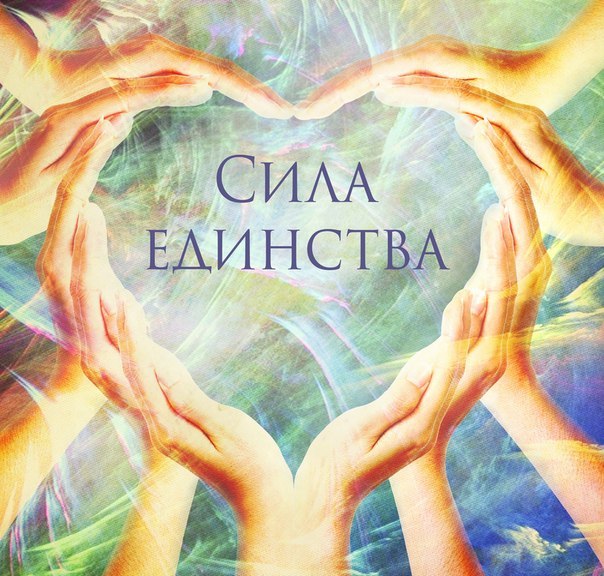 5 М - это
☼ МОЯ МОСКВА
 ☼ МОЯ СЕМЬЯ
 ☼ МОЯ ШКОЛА
 ☼ МОЙ КЛАСС
 ☼ МОЙ УЧИТЕЛЬ
Мы разные -и в этом наше богатство,Мы вместе -и  в этом наша сила!
ЛЮДИ ВМЕСТЕ могут совершить то, чего не в силах сделать в одиночку
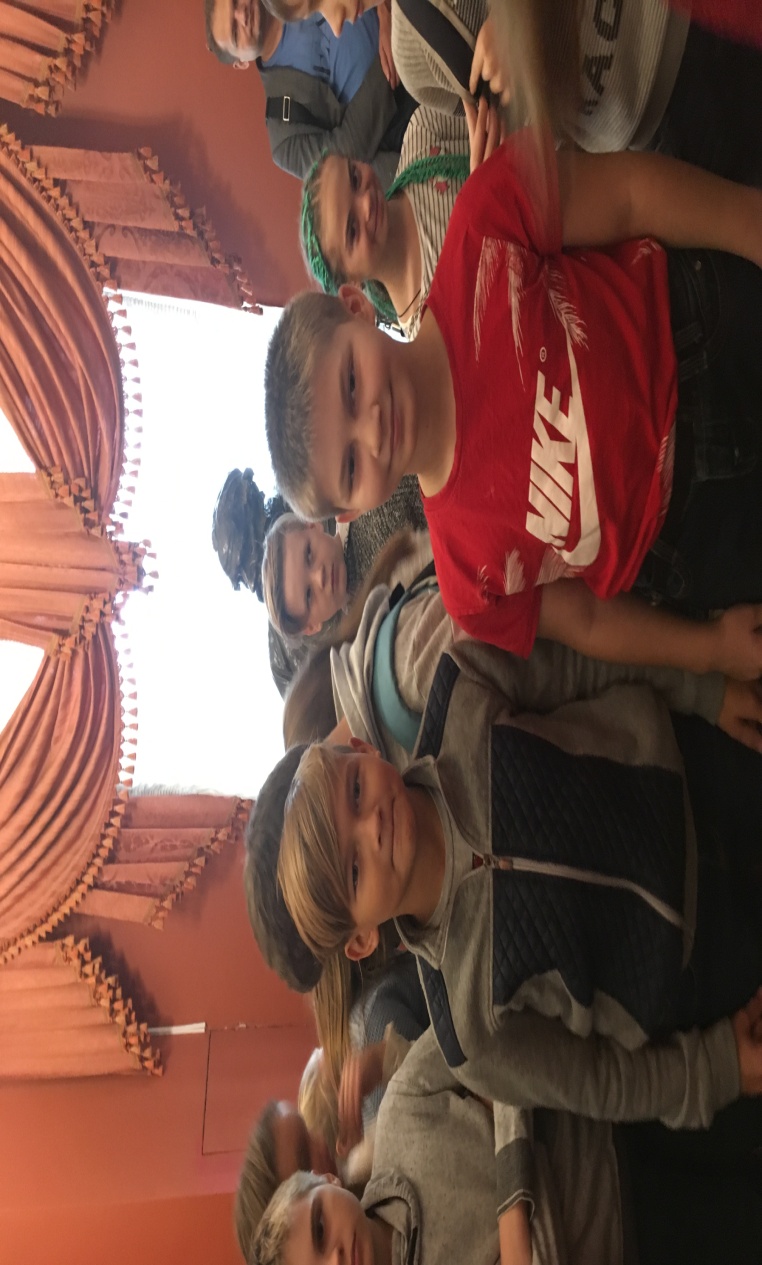 Команда-это сила
Команда-это класс
И здесь важна работа
Каждого из нас!
В одиночку слабы, вместе сильны
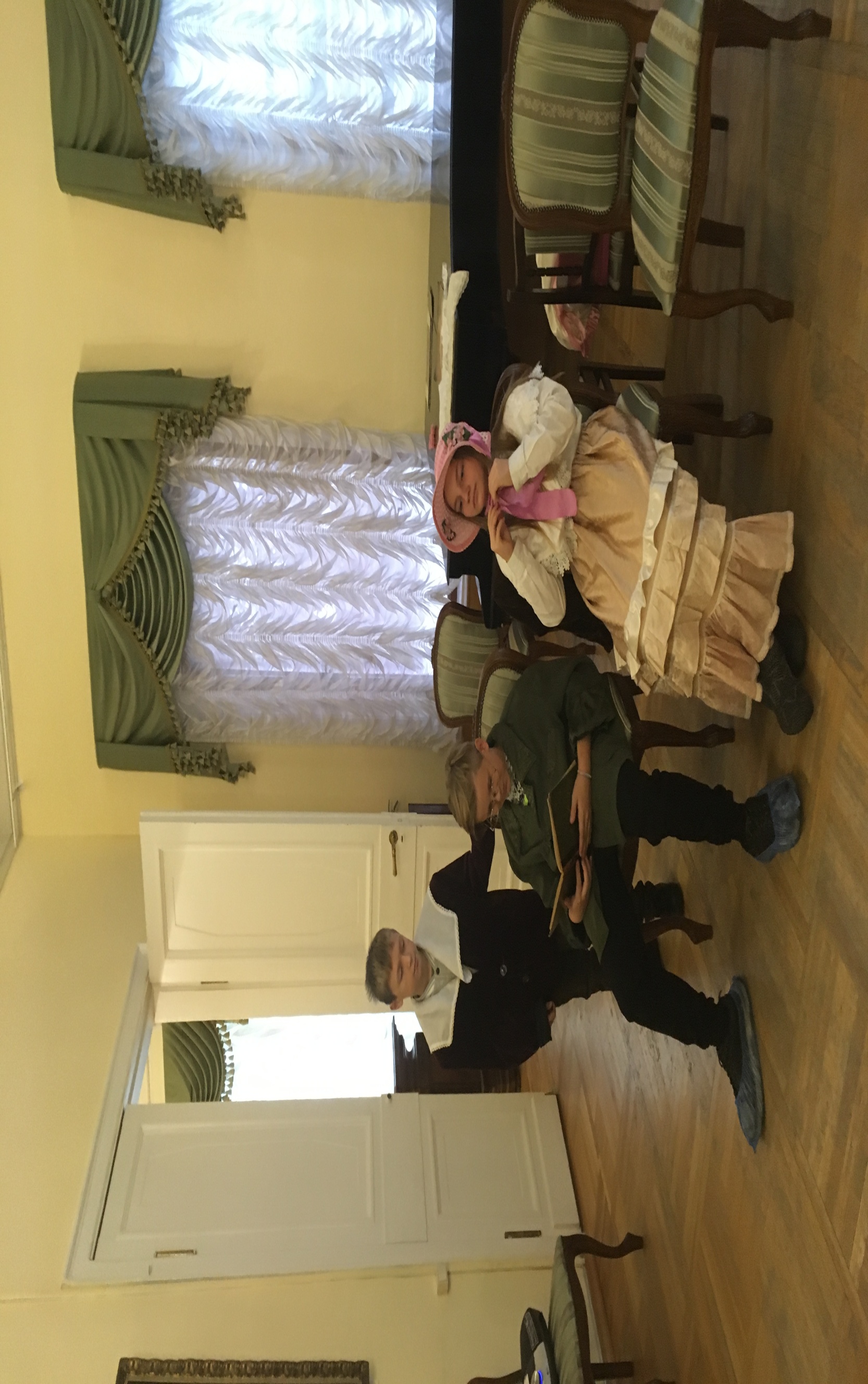 Что одному не под силу, то легко коллективу
Собраться вместе есть начало,Держаться вместе есть прогресс,Работать вместе есть успех
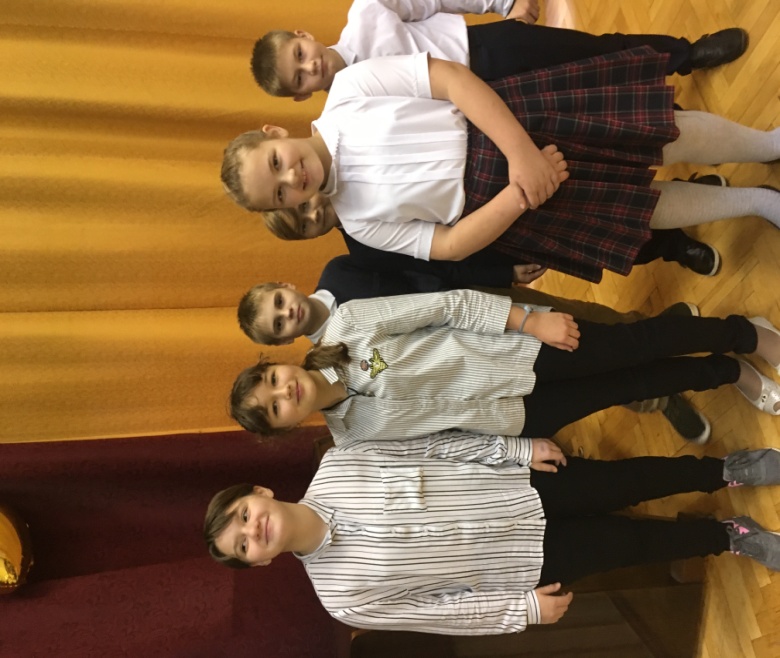 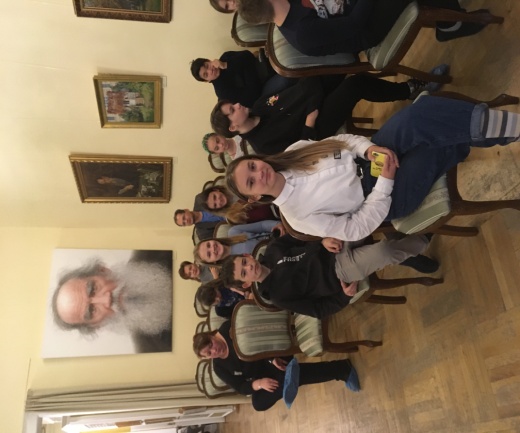 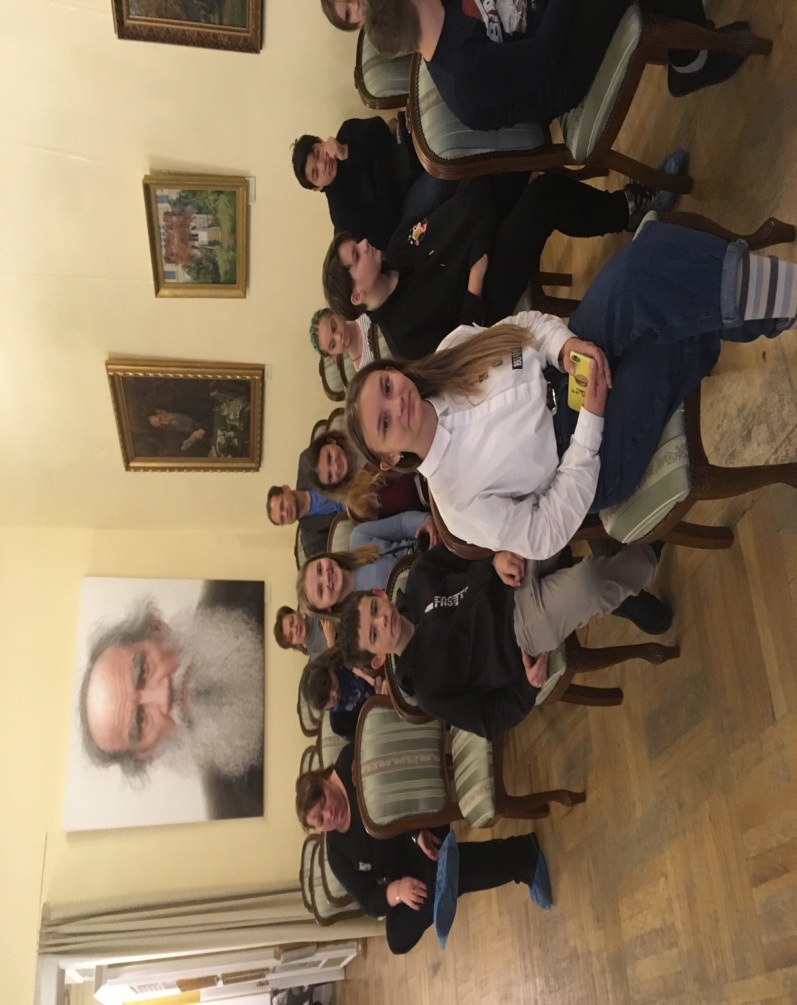 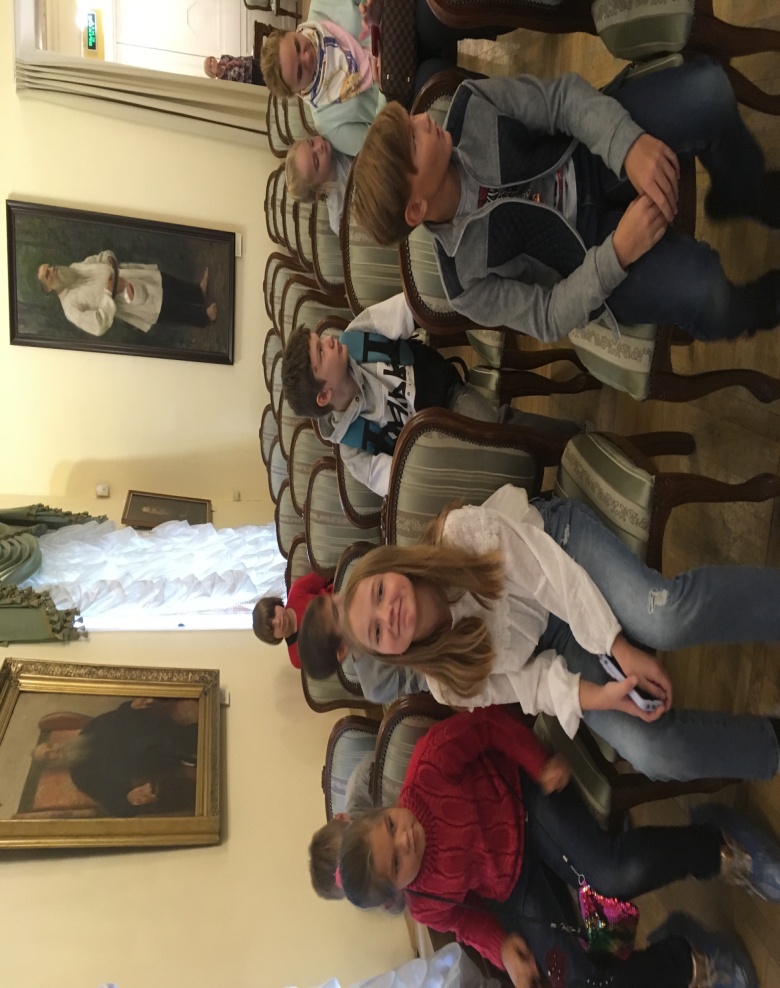 Формирование коллектива- хороший шанс заложить основы дальнейшего успеха.